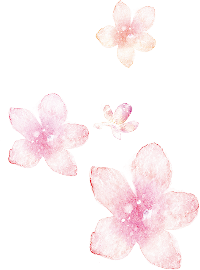 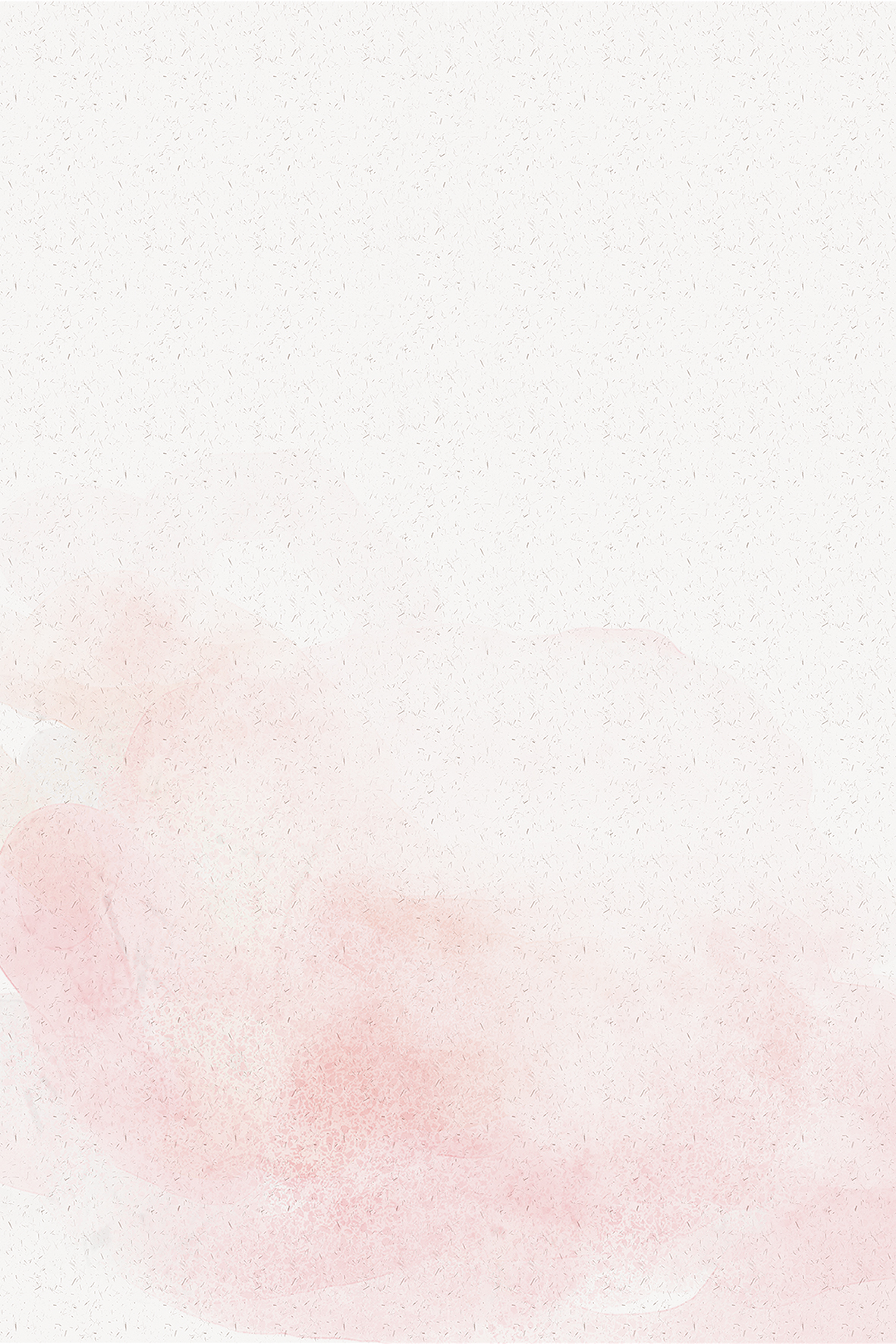 Khởi động
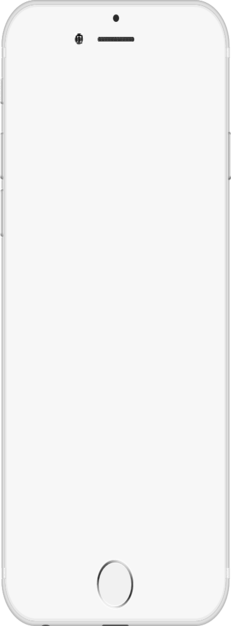 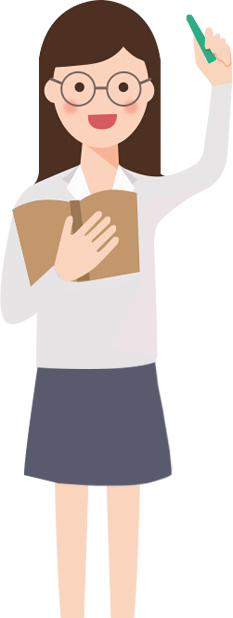 Học sinh phải có thái độ, cách ứng xử như thế nào để thể hiện sự kính trọng với thầy, cô giáo?
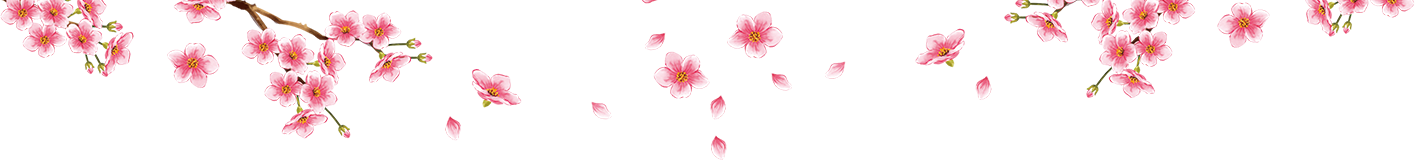 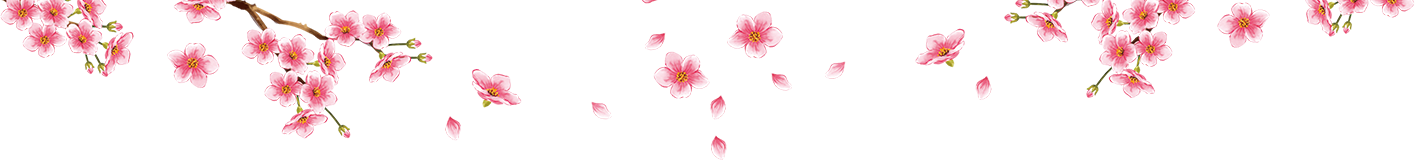 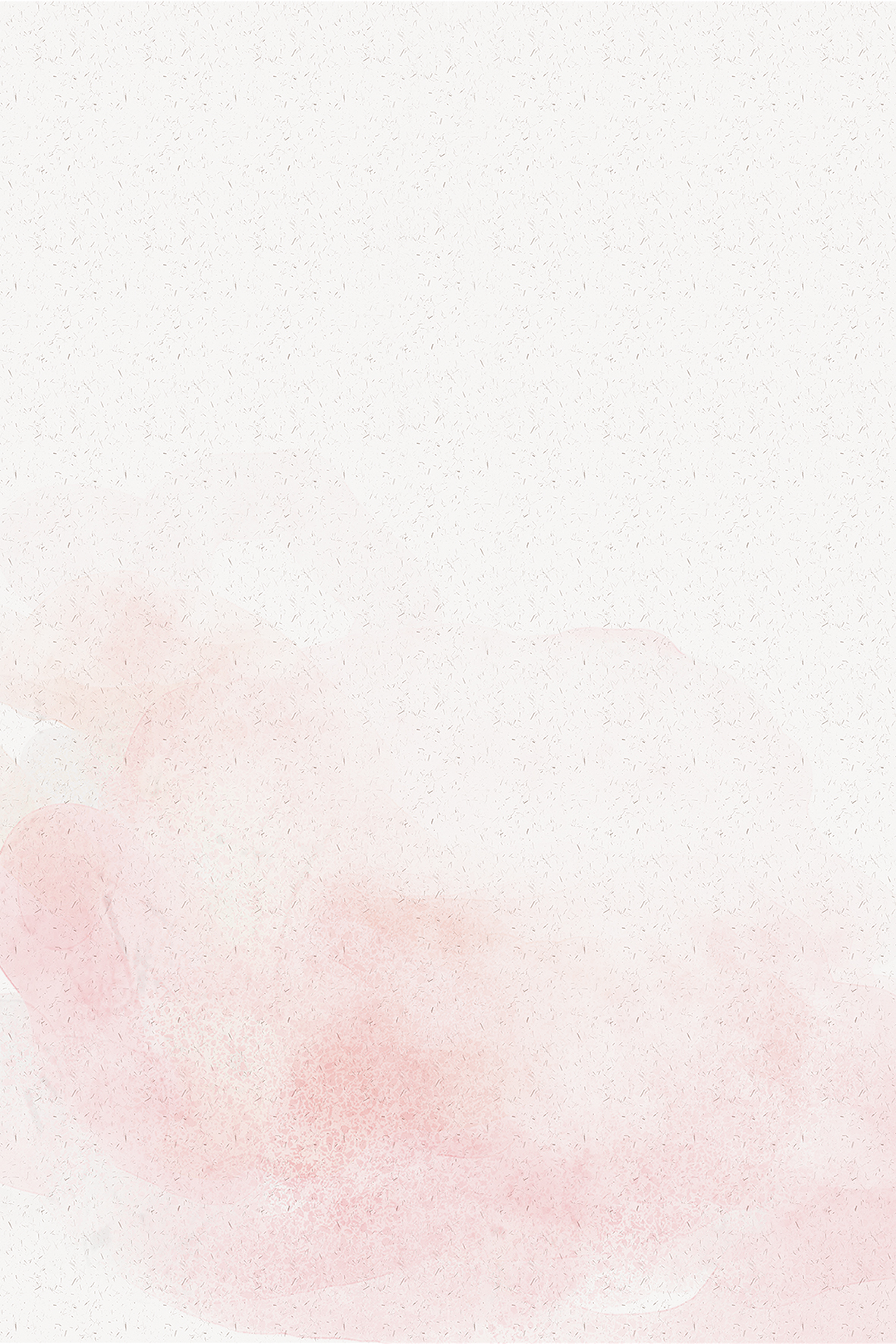 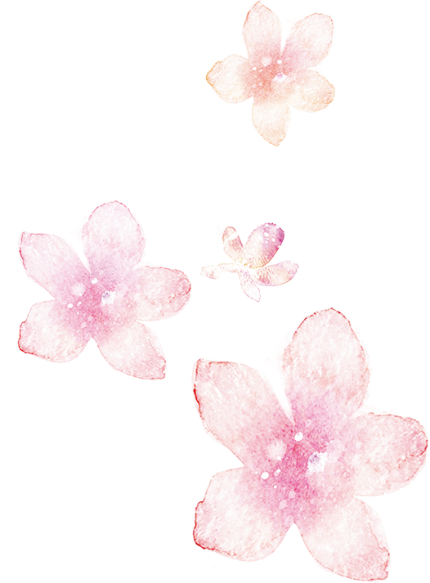 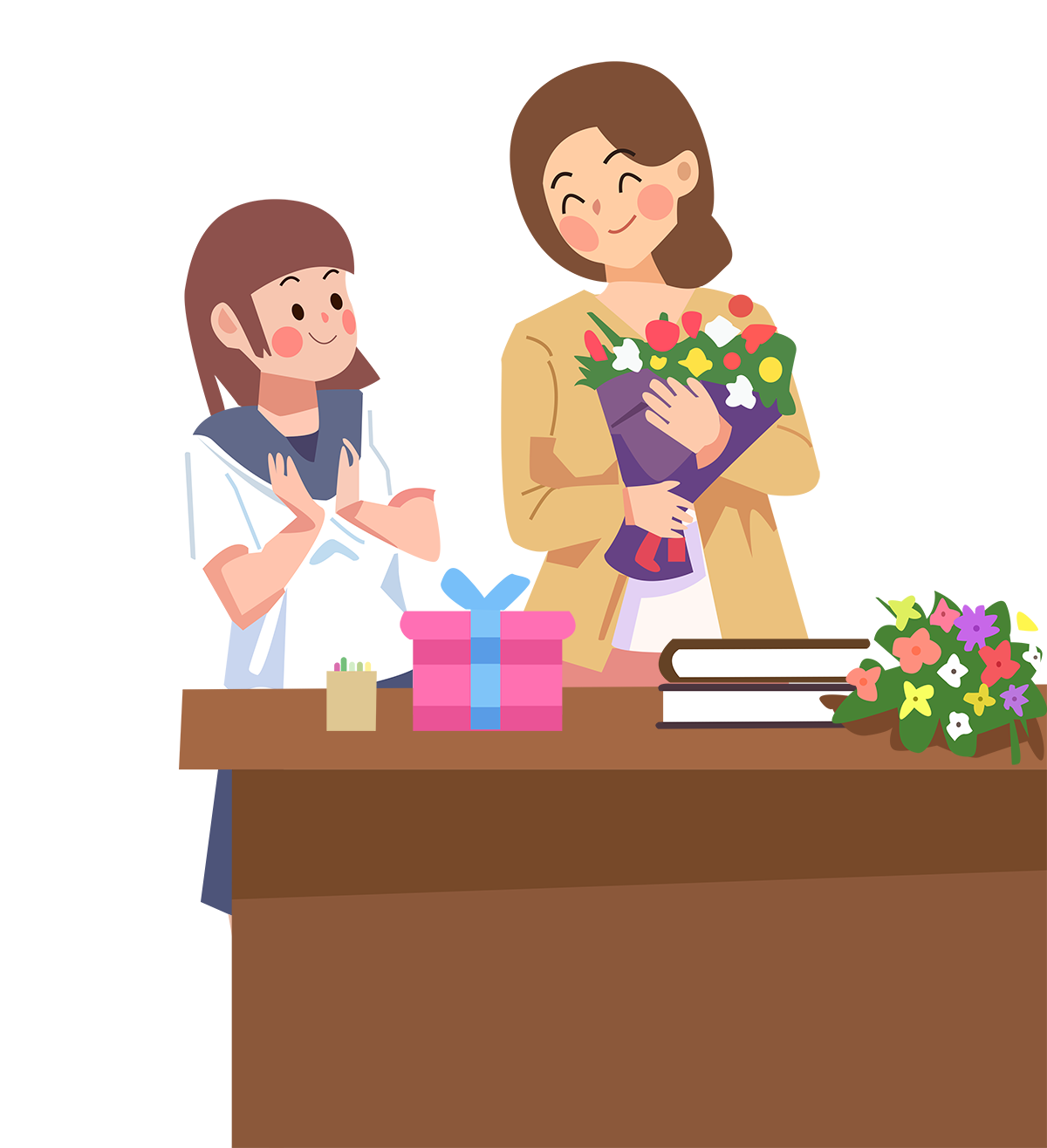 Đạo đức
Bài 2: Kính trọng thầy cô giáo
(Tiết 2)
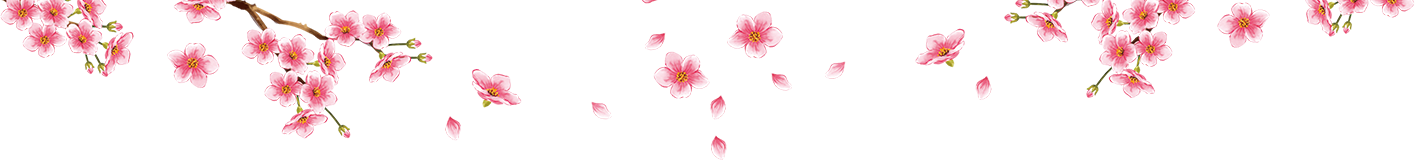 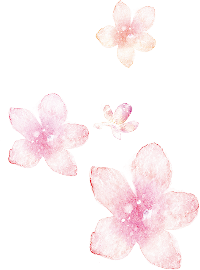 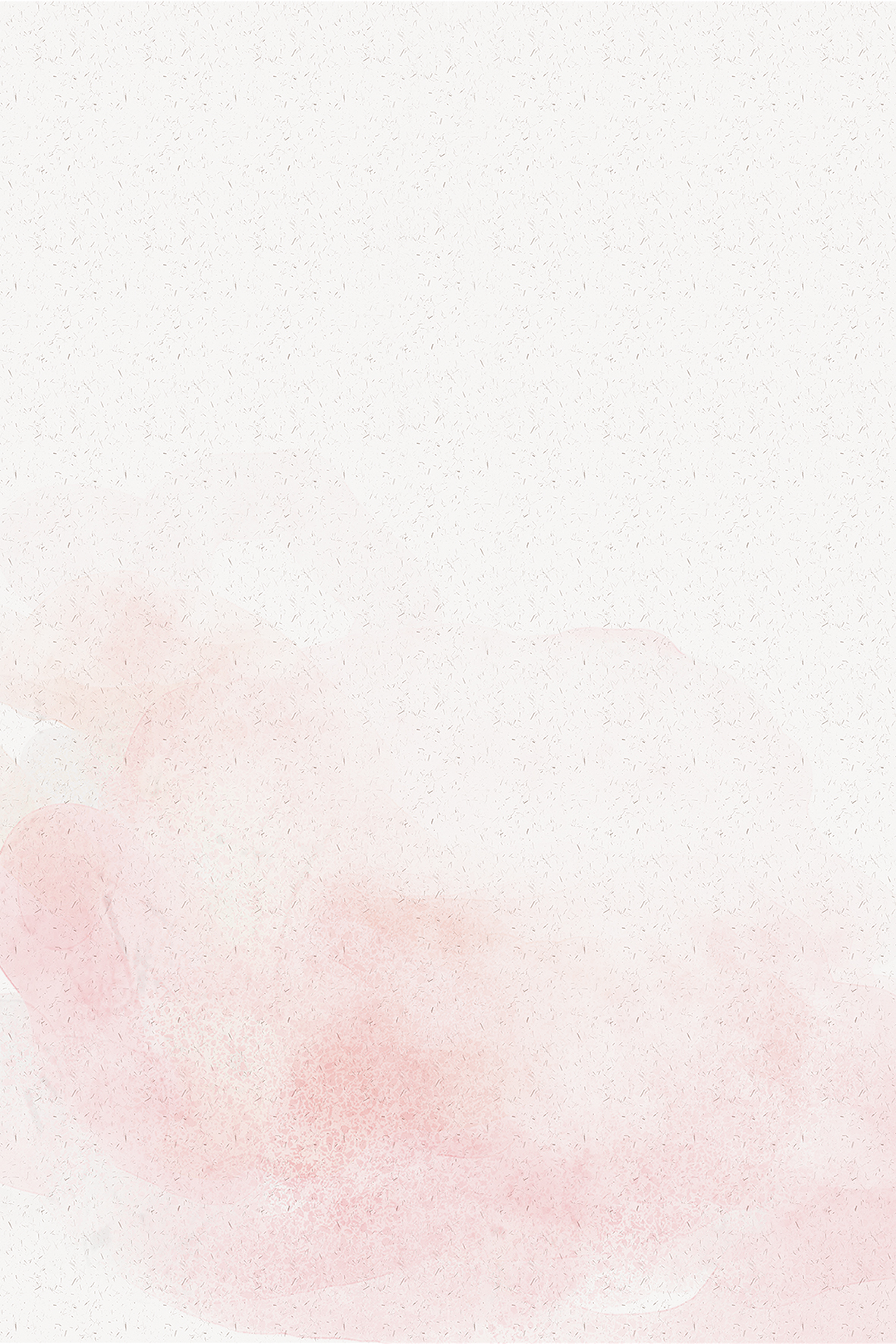 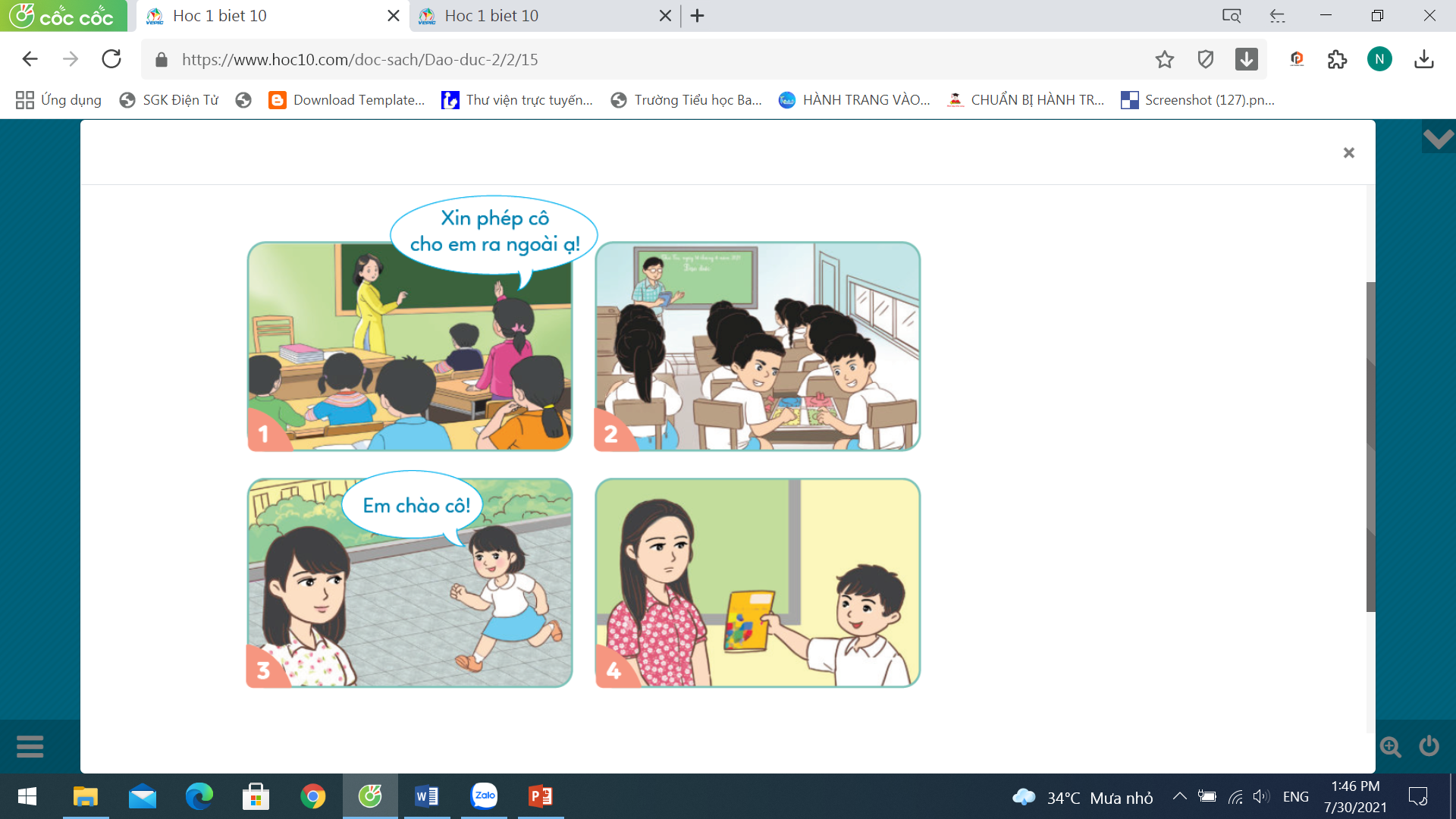 Theo em, những việc làm của các bạn đã thể hiện sự kính trọng thầy, cô giáo hay chưa?
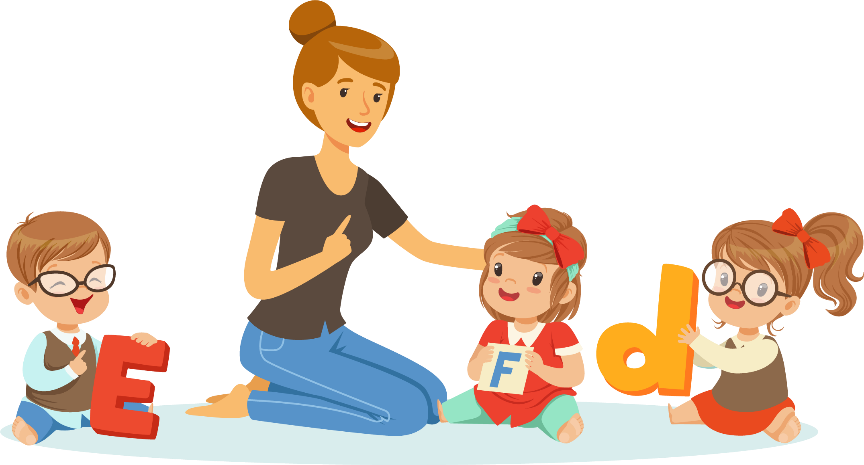 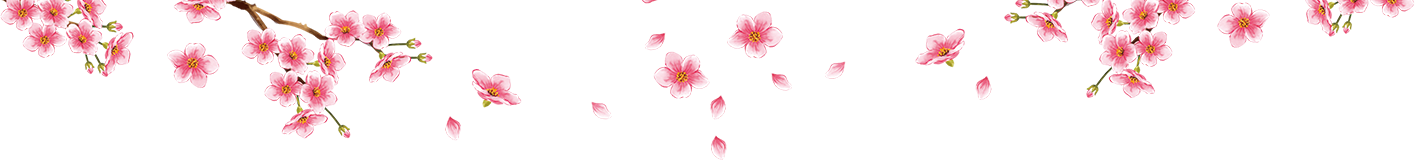 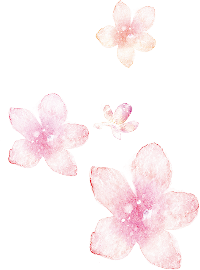 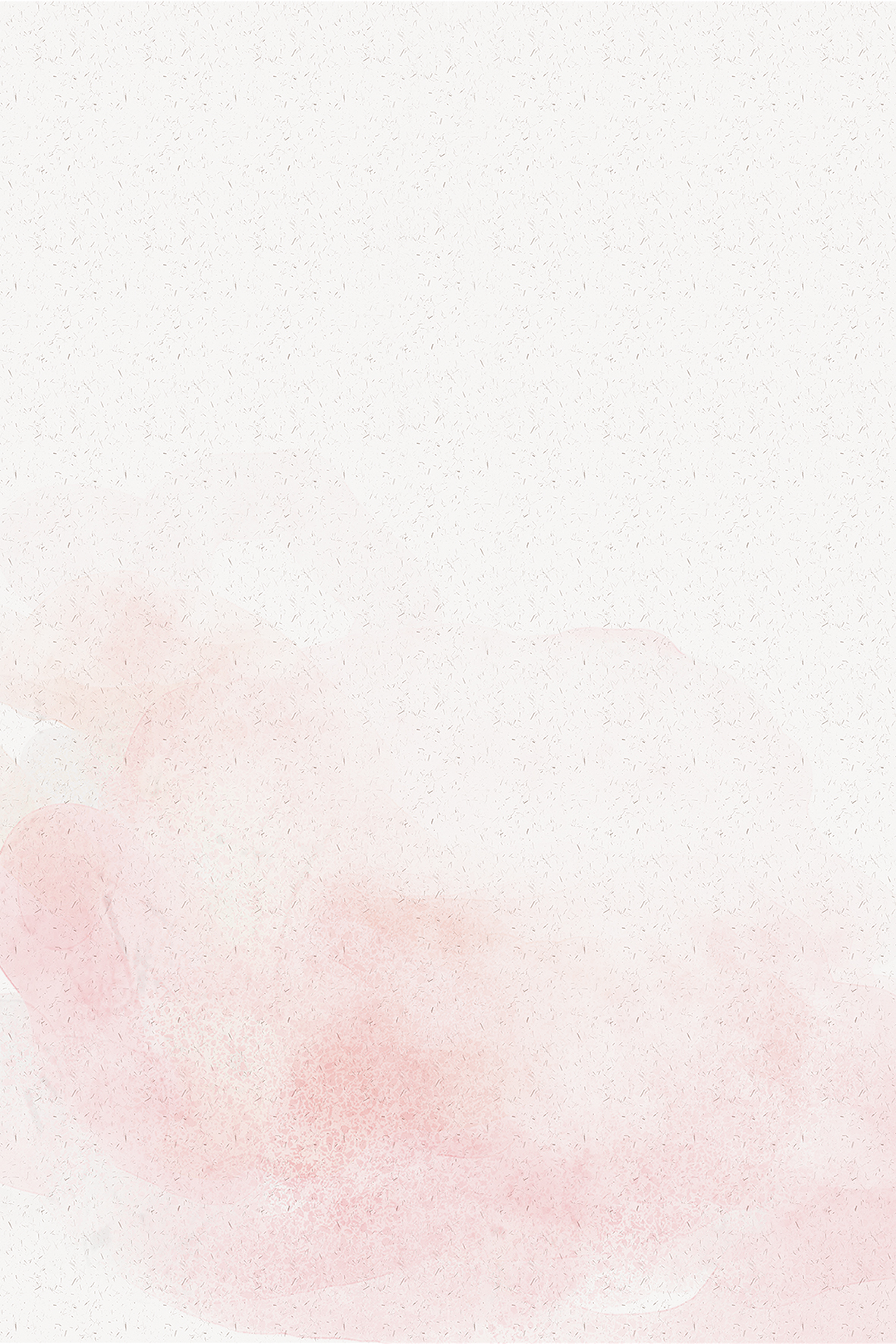 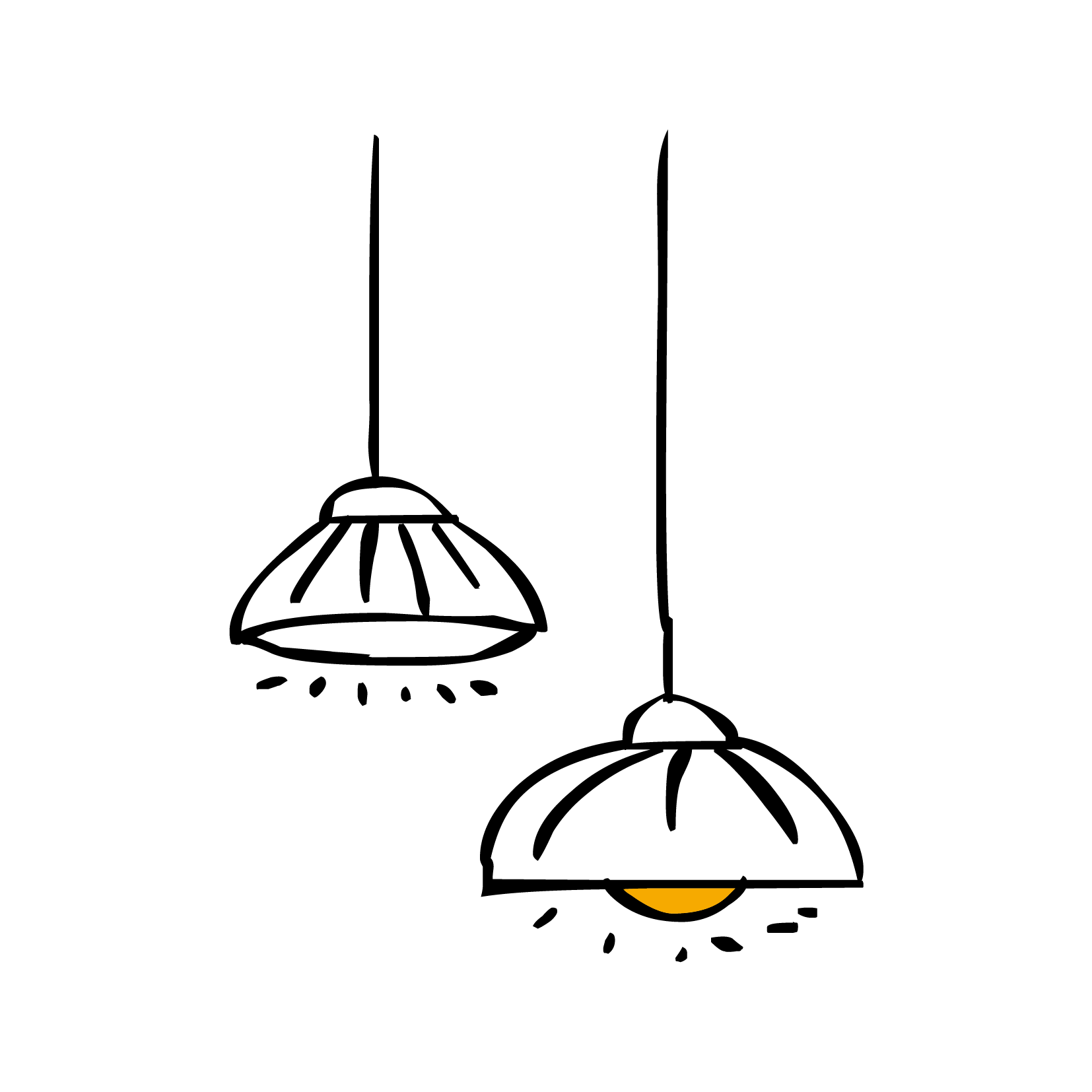 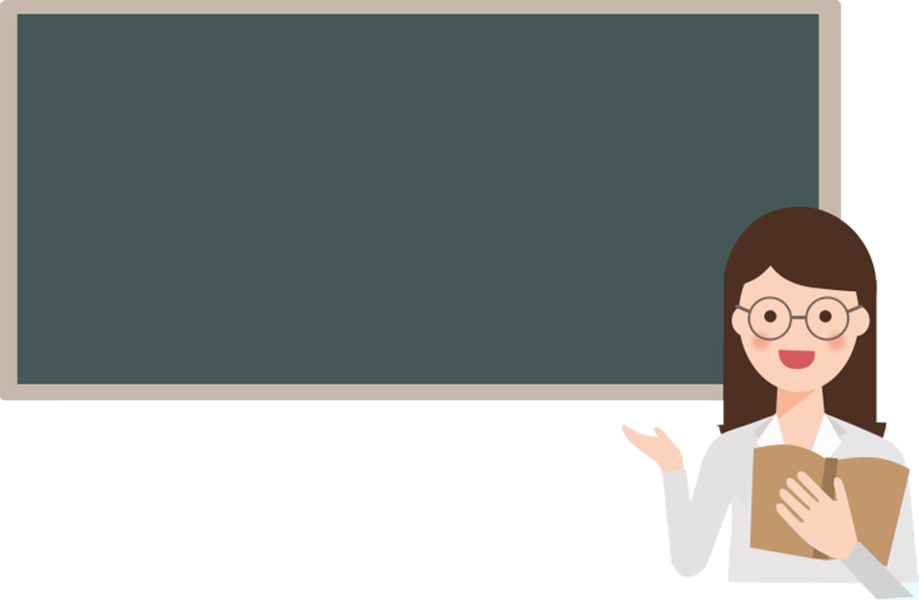 Xử lí tình huống theo nhóm 4
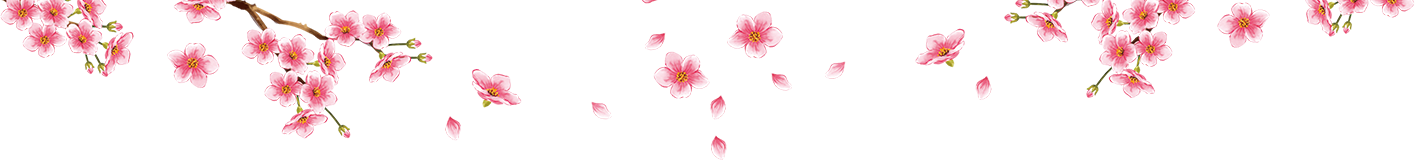 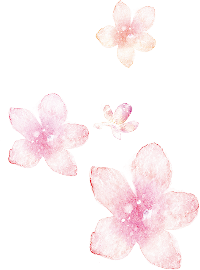 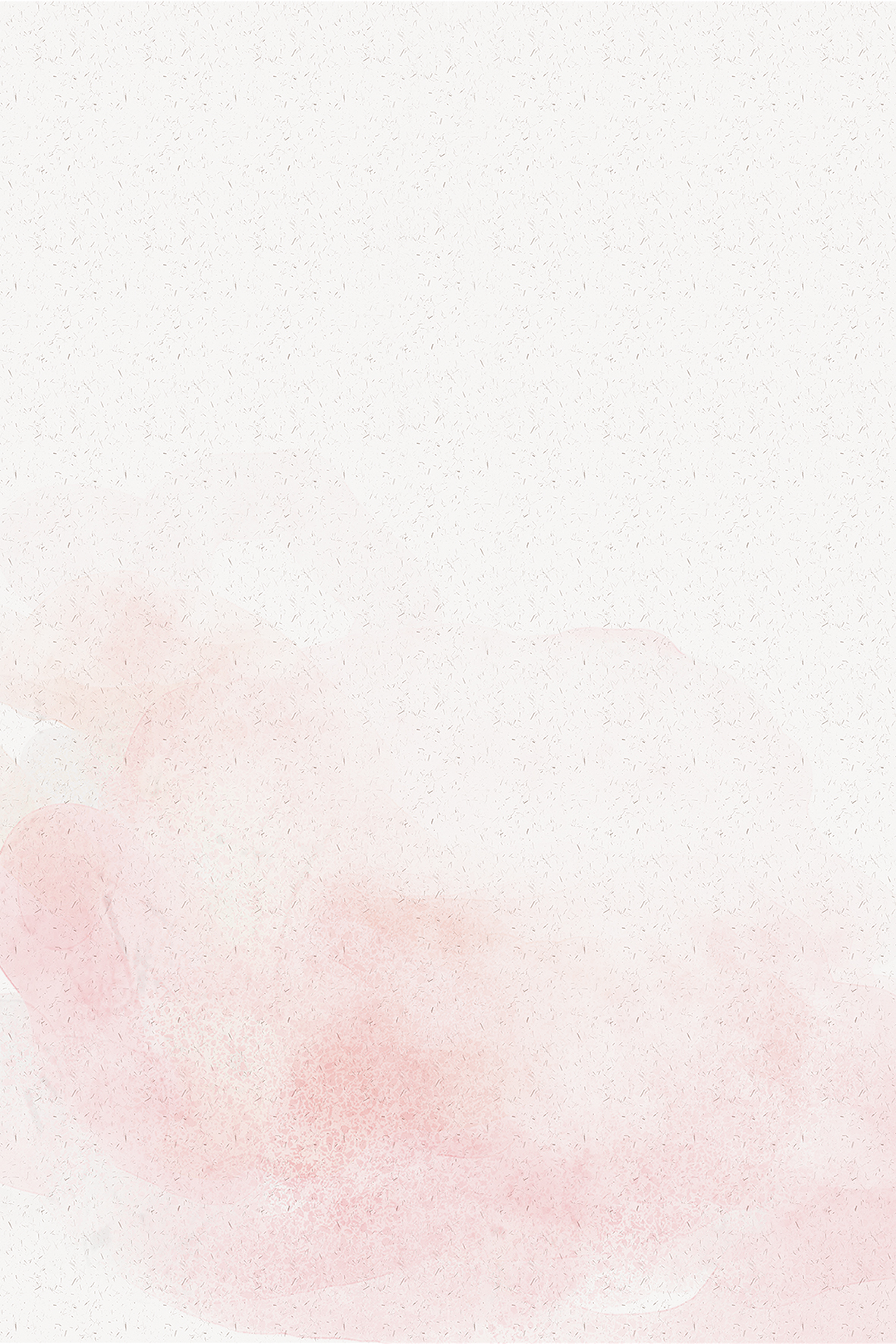 Tình huống 1
Nếu em là bạn của Tân, em sẽ khuyên Tân điều gì?
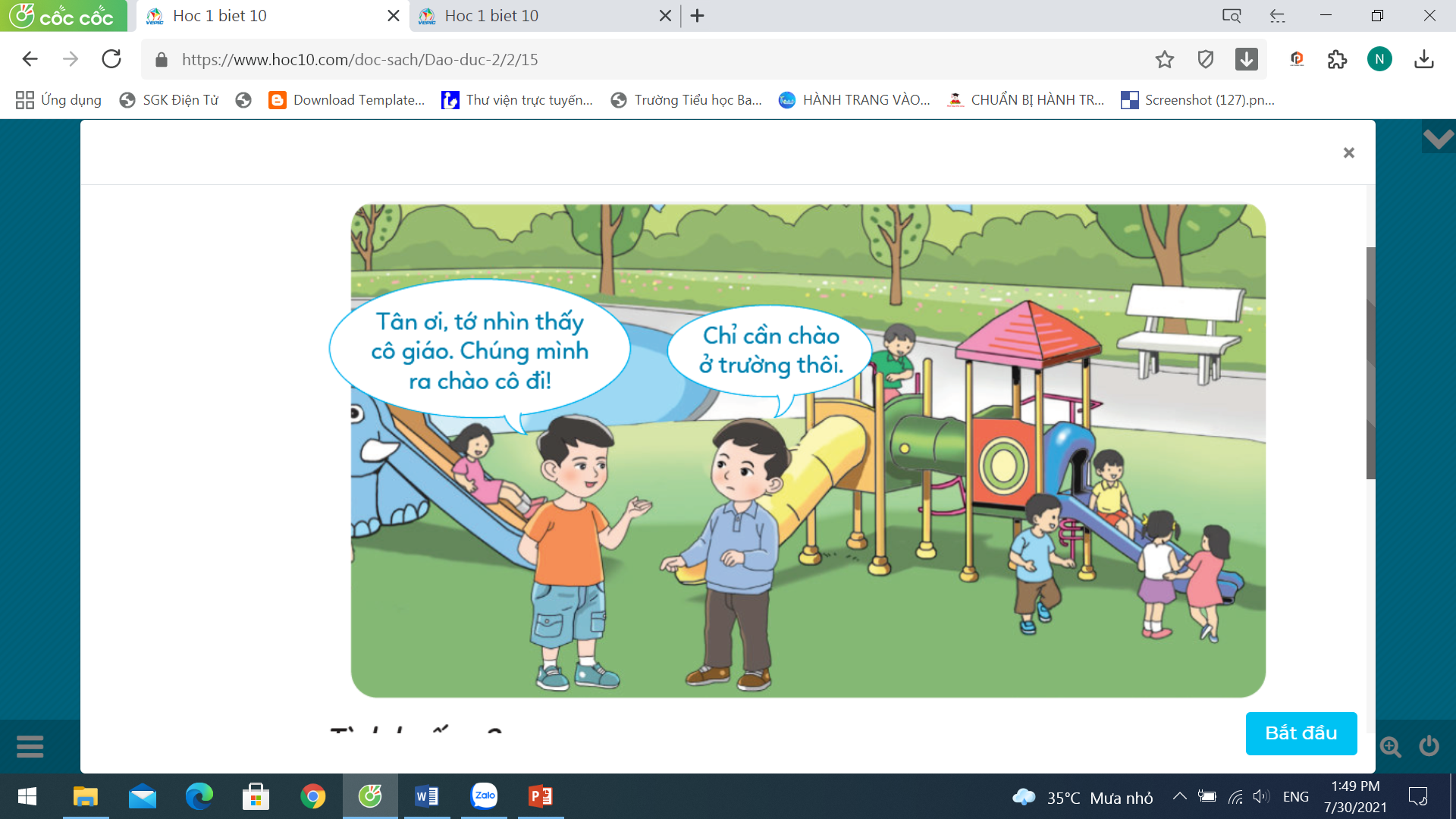 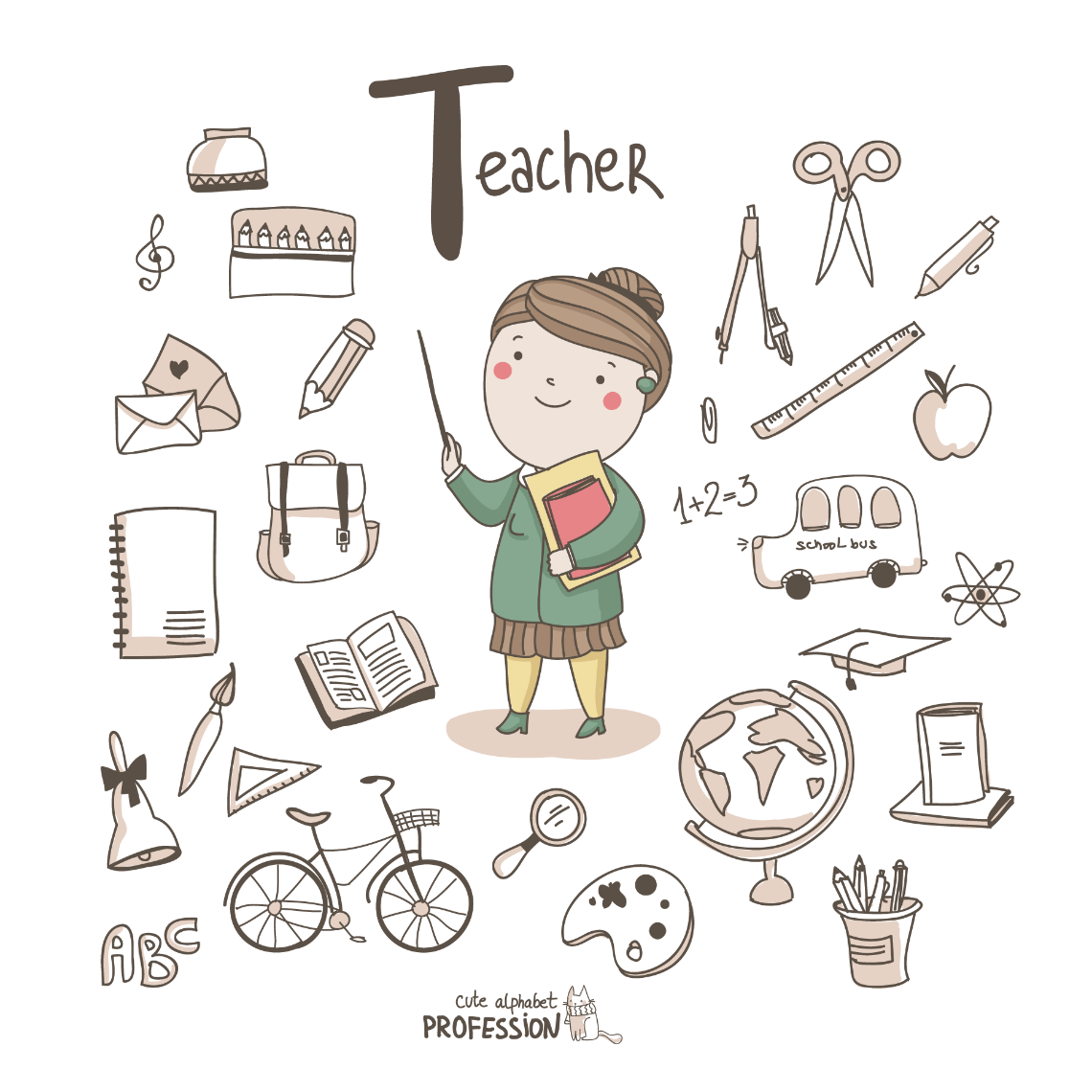 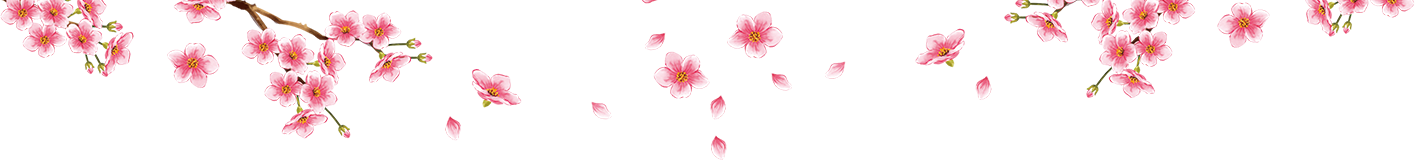 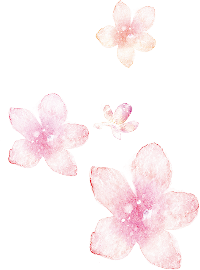 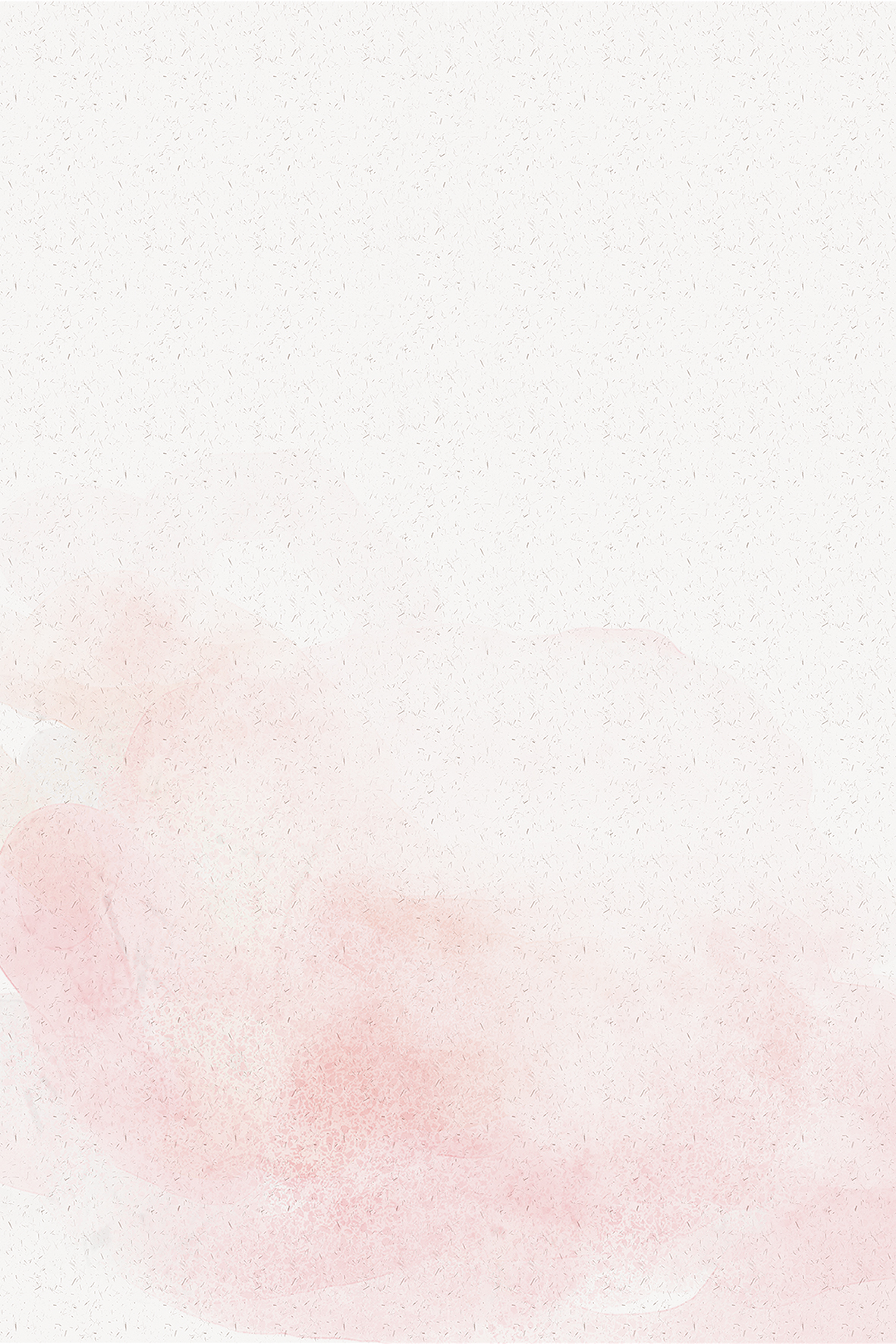 Tình huống 2
Nếu ngồi cạnh bạn nói leo, em sẽ khuyên bạn điều gì?
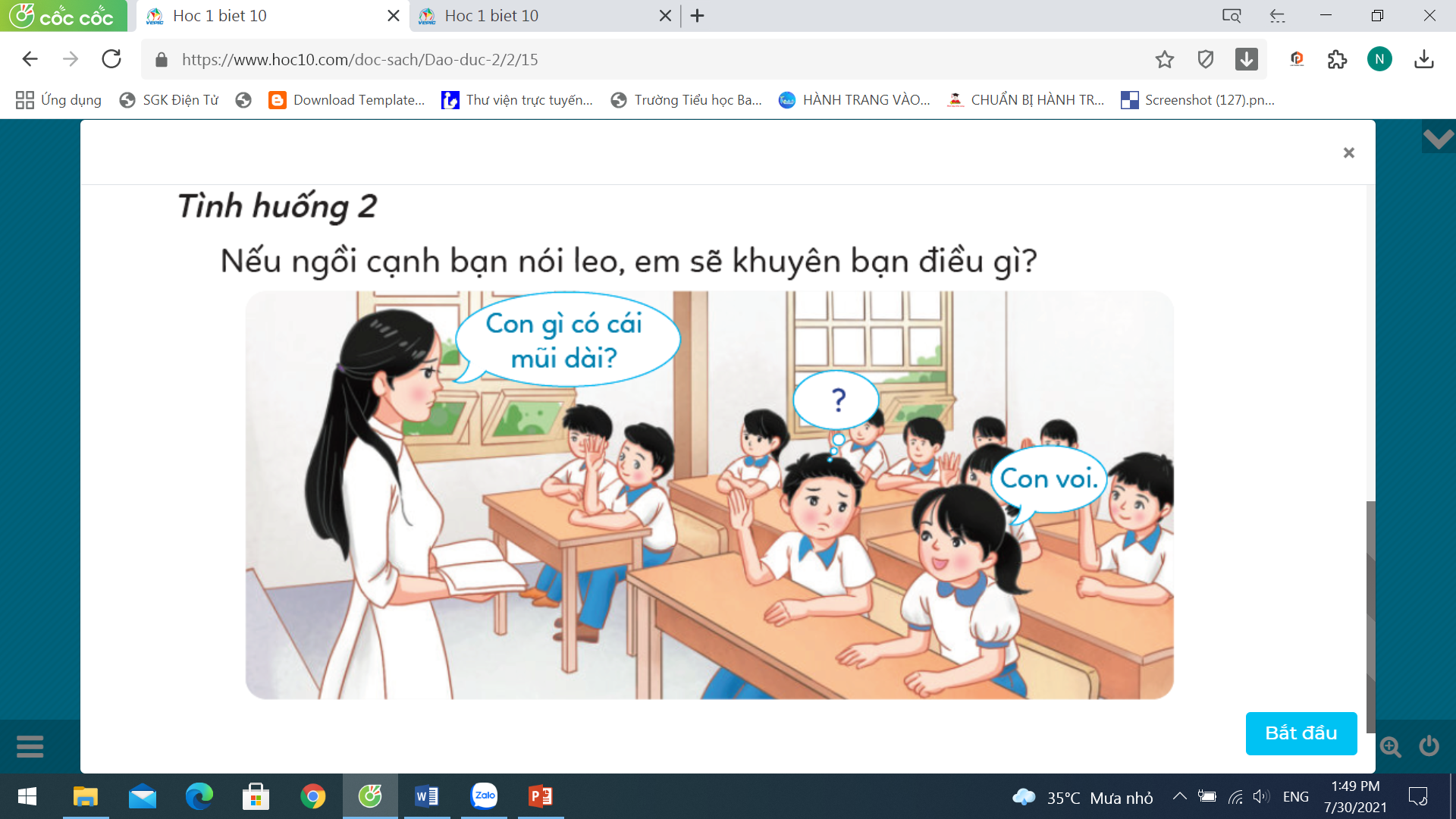 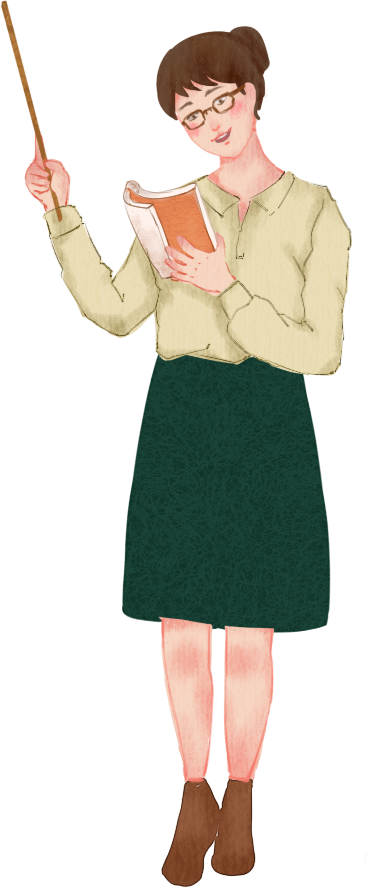 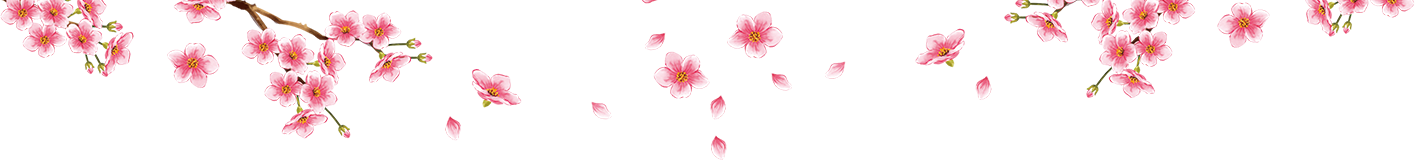 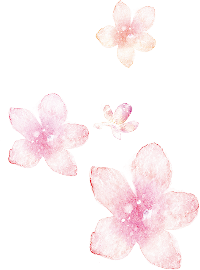 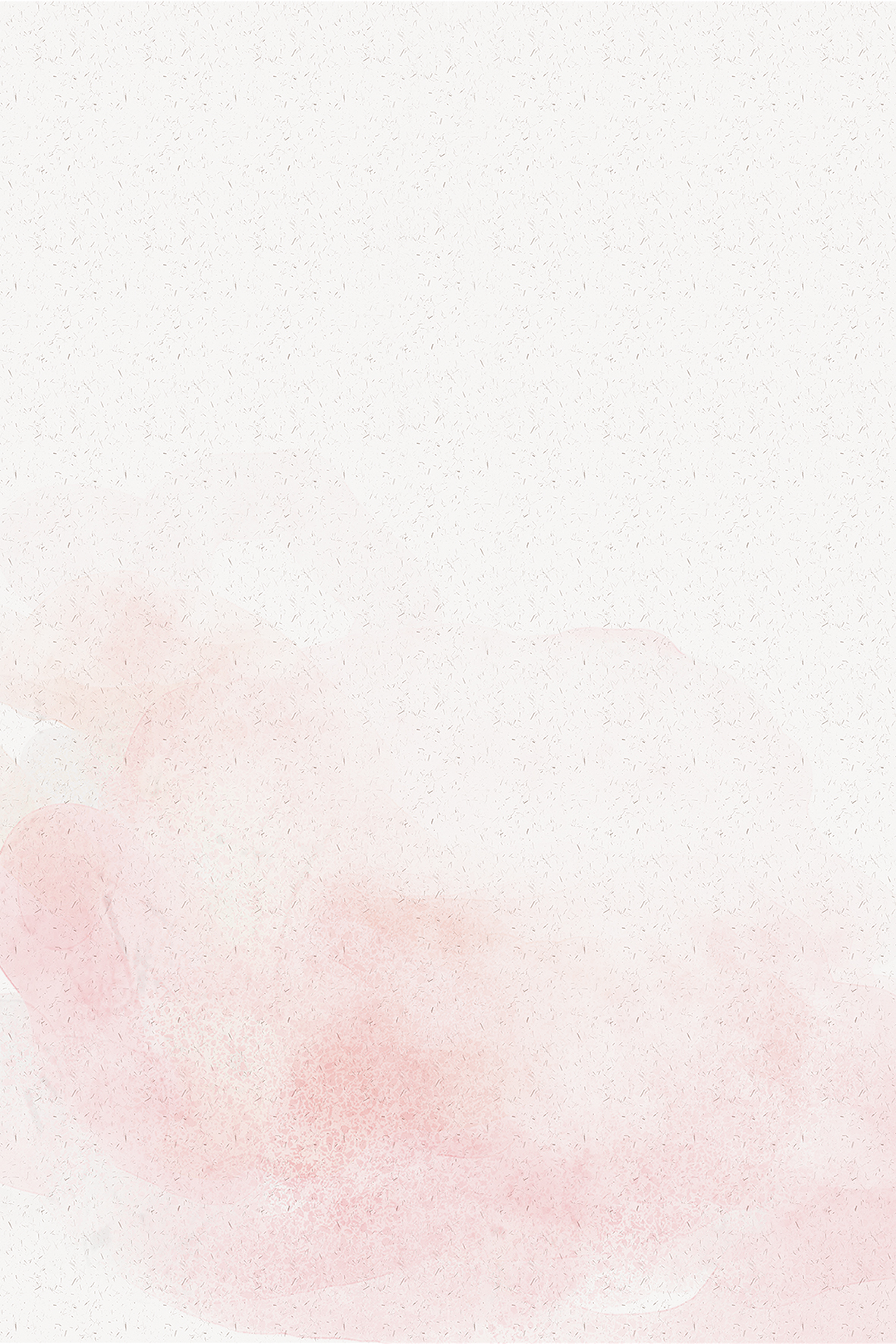 Em đã và sẽ làm gì để thể hiện sự kính trọng thầy, cô giáo?
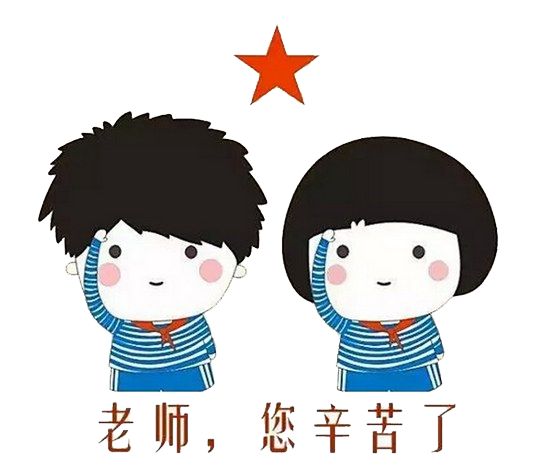 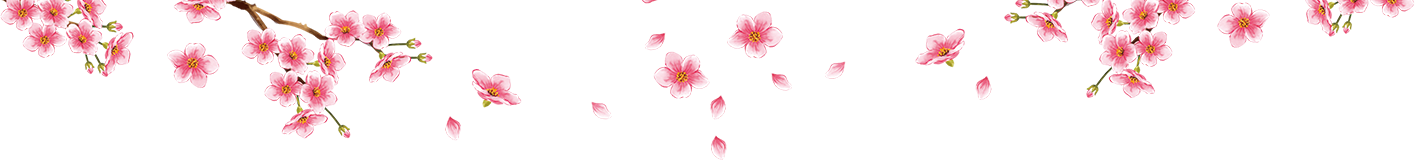 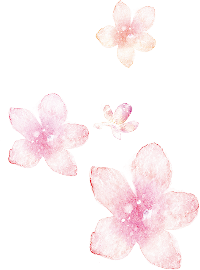 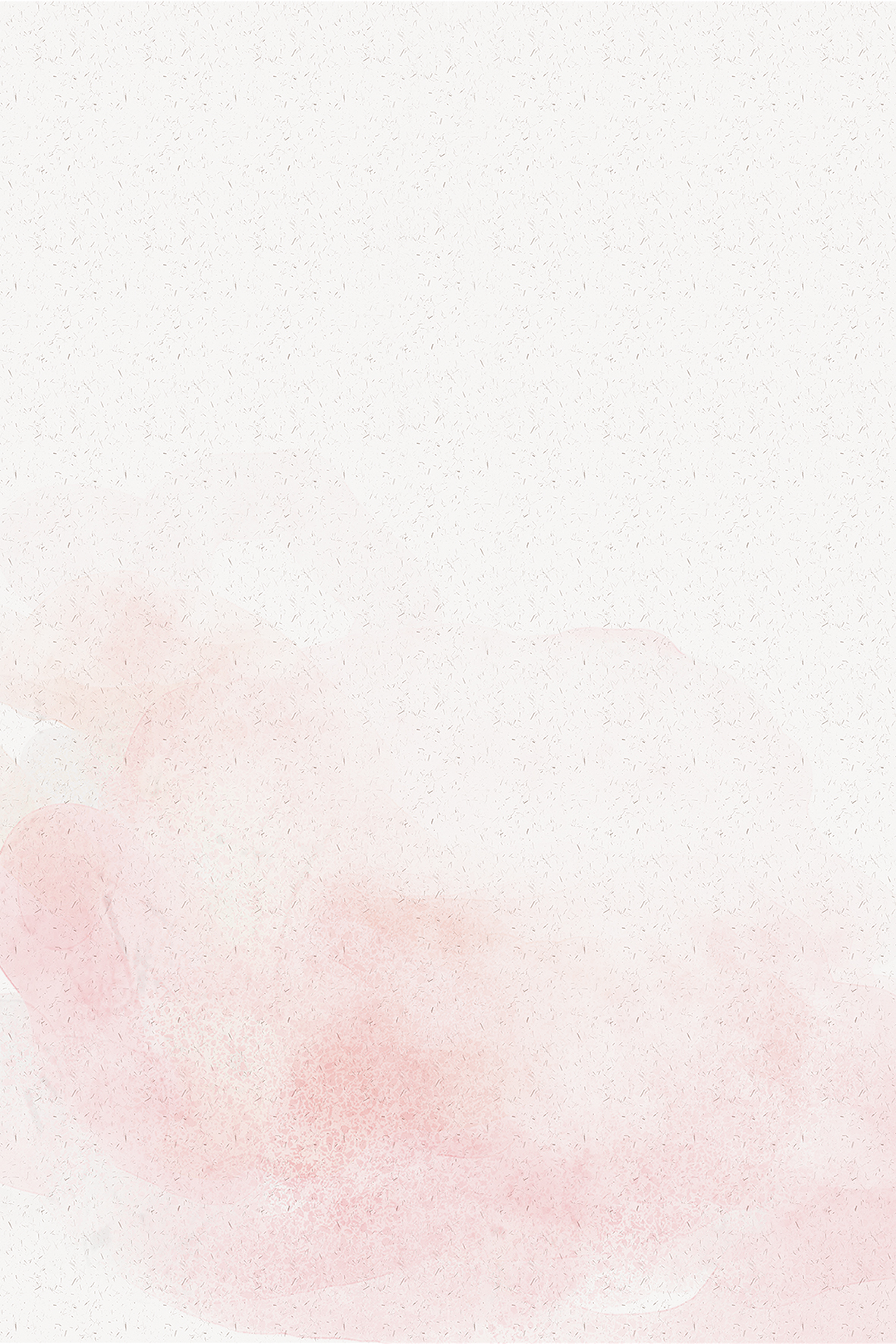 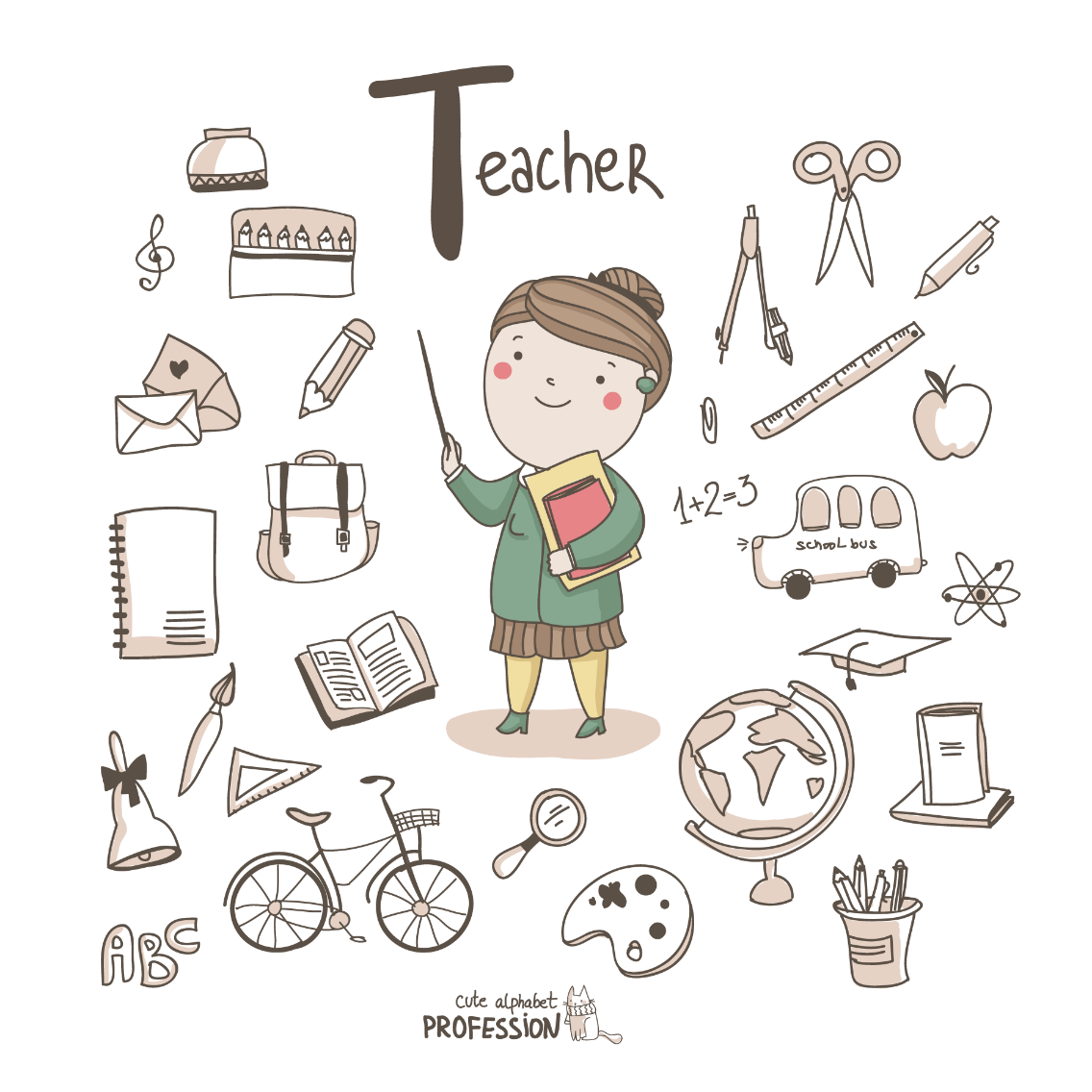 1
Khi gặp thầy, cô giáo, em sẽ làm thế nào?
2
Nhân những ngày lễ, con sẽ nói lời 
chúc mừng như thế nào?
3
Khi muốn nói lời đề nghị với thầy, cô
 giáo, em sẽ nói thế nào?
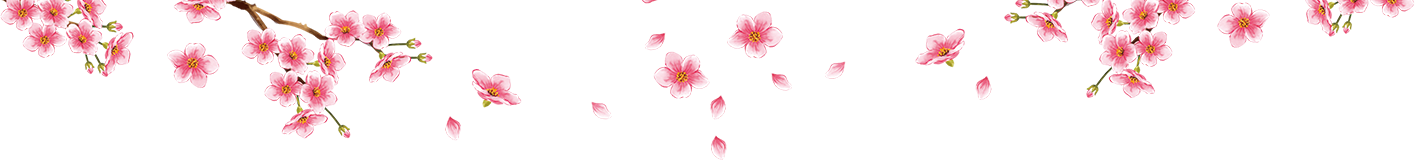 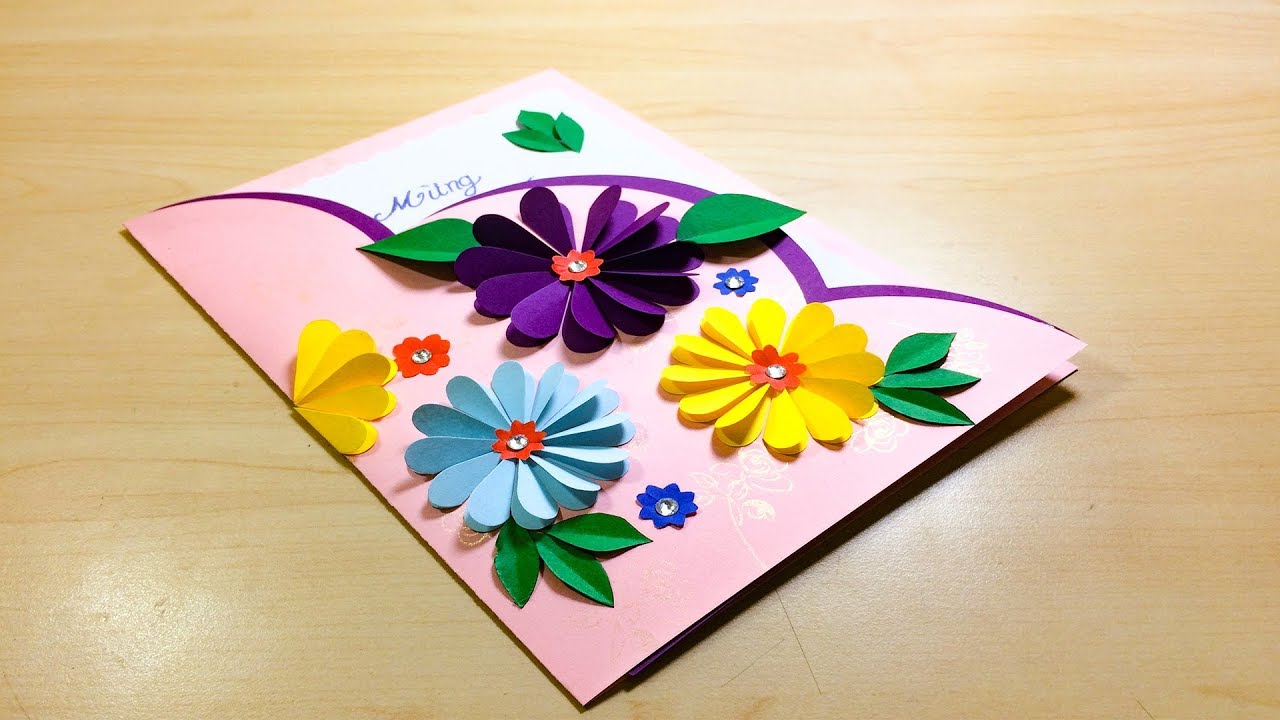 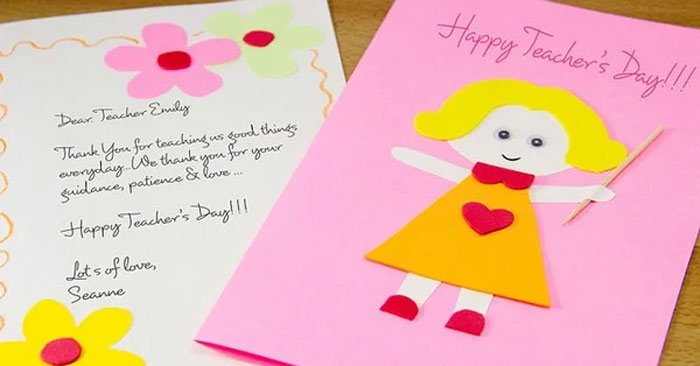 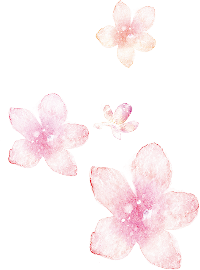 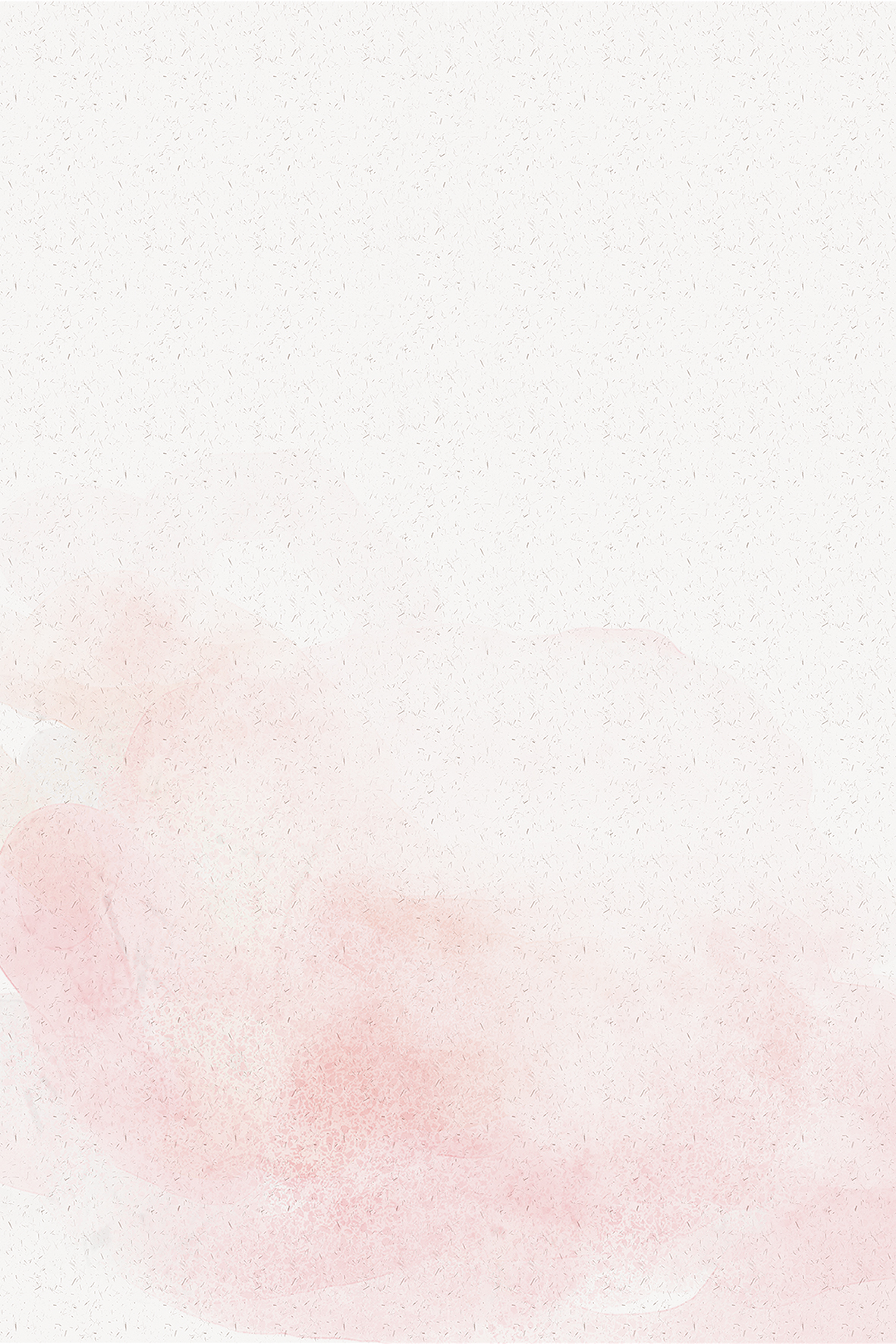 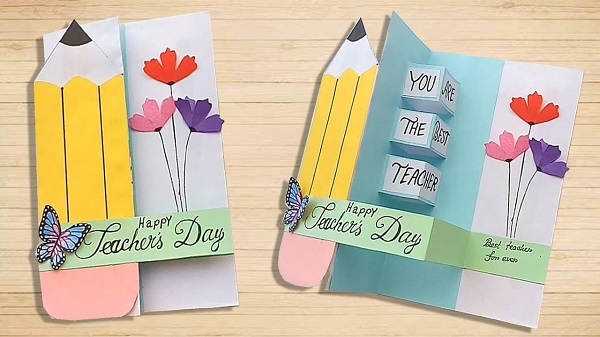 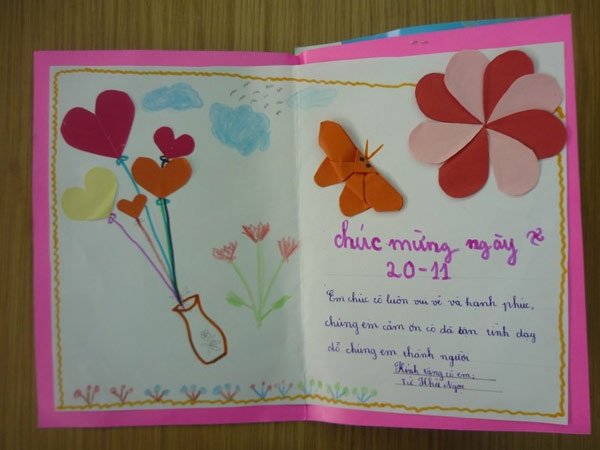 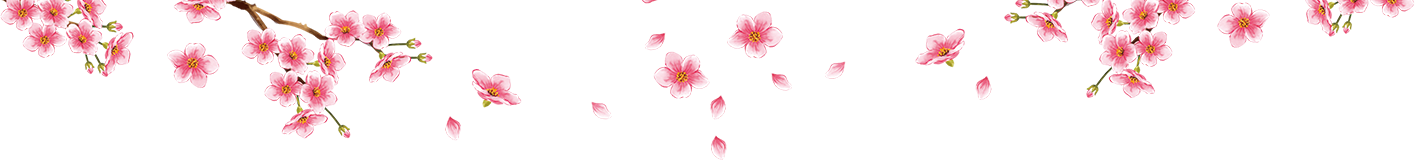 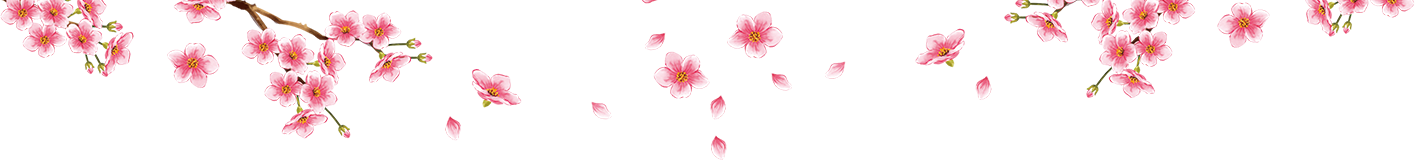 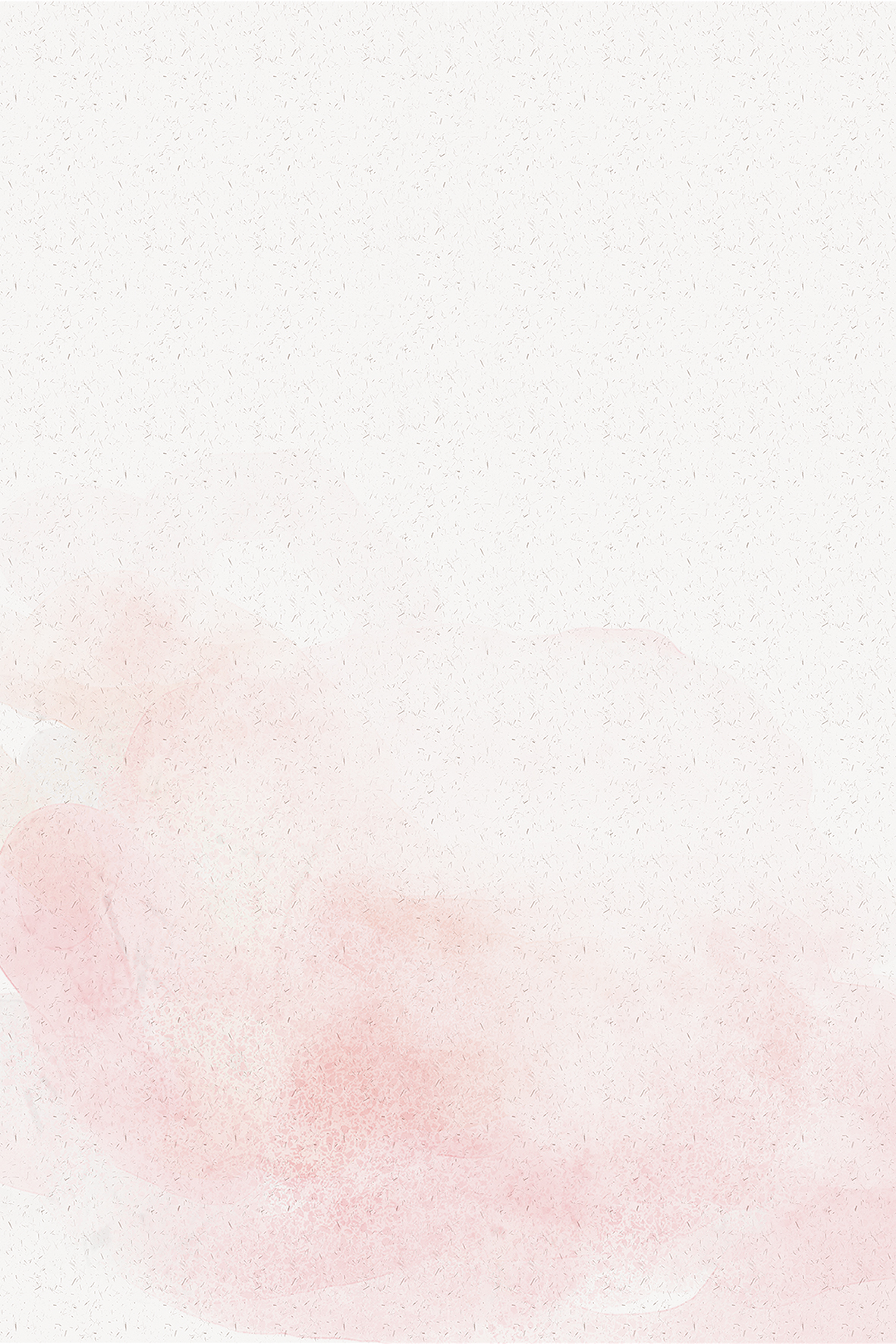 Viết lời yêu thương
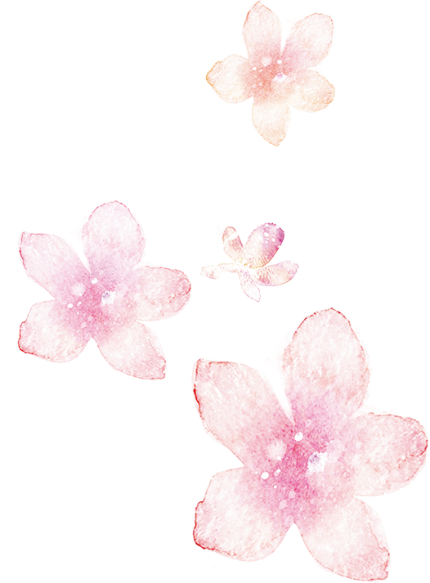 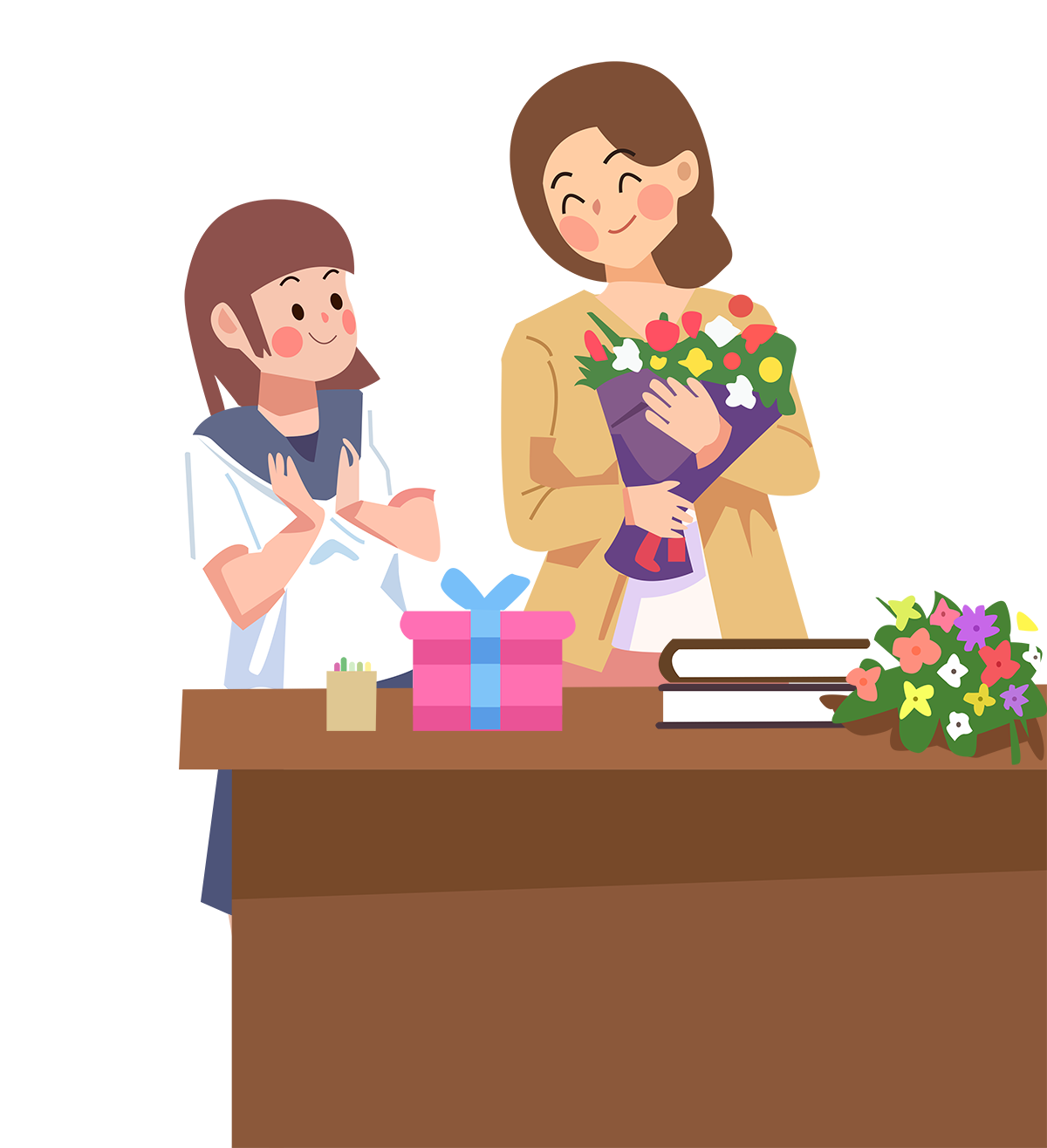 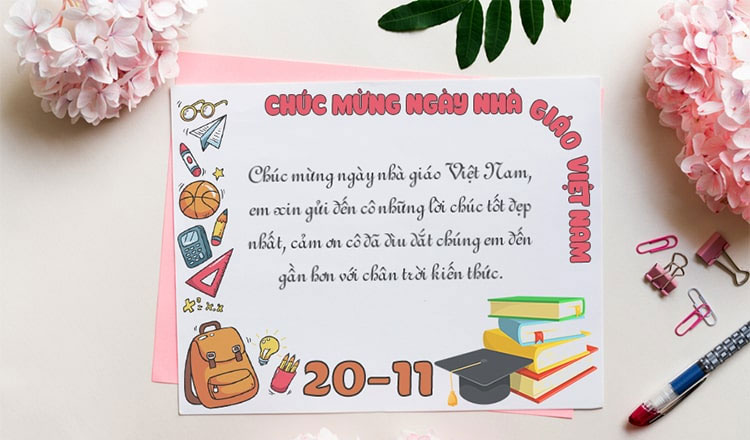 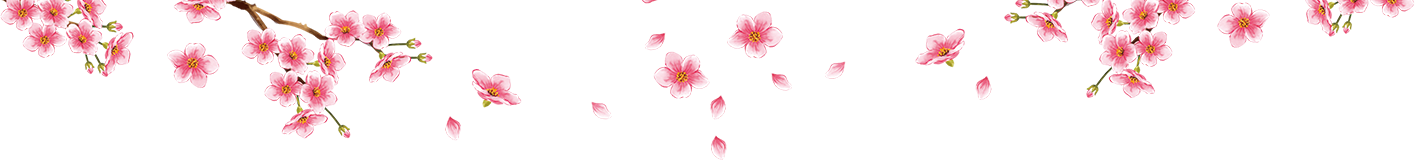 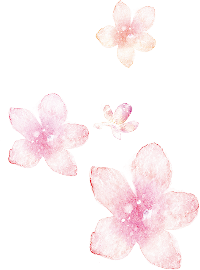 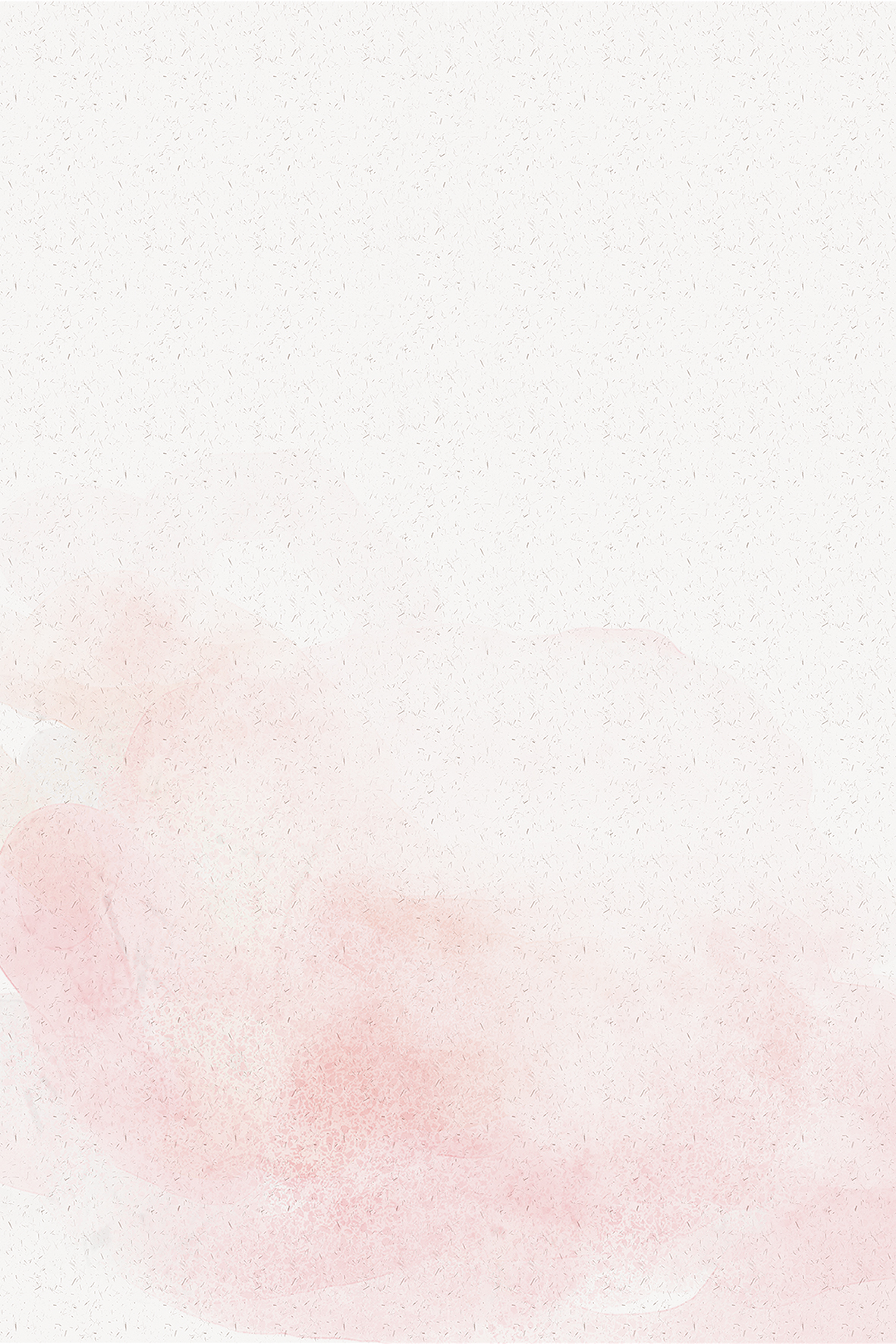 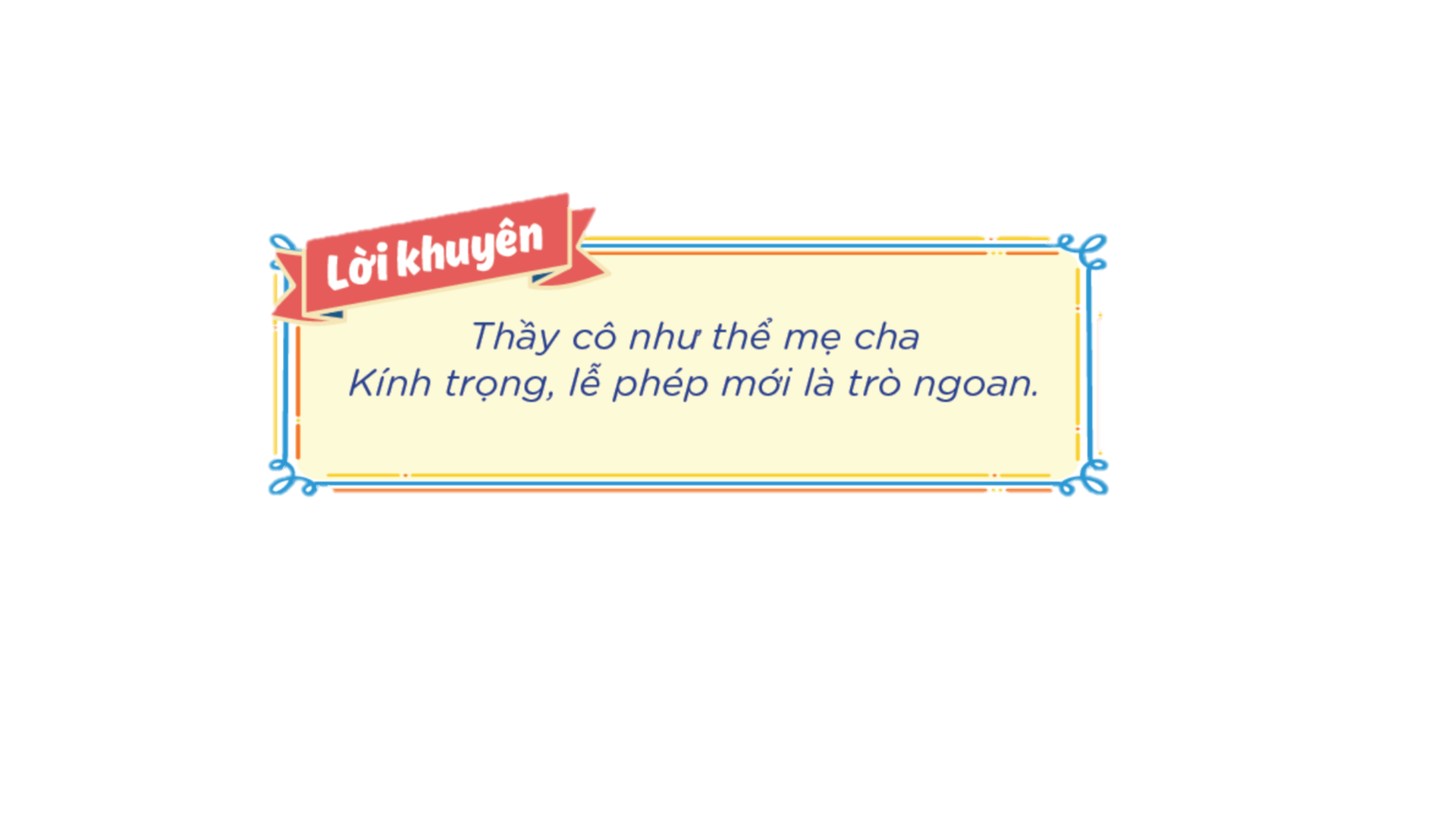 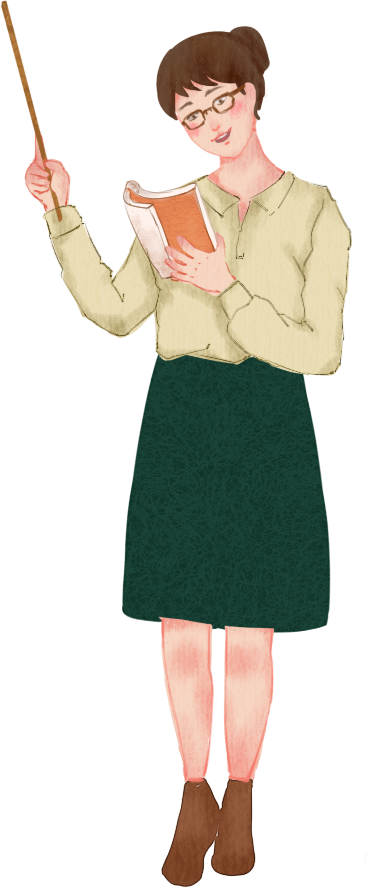 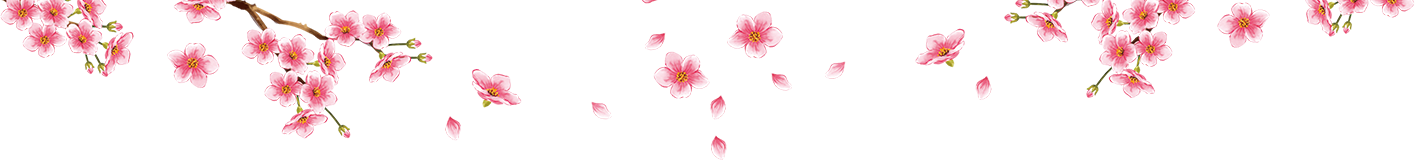 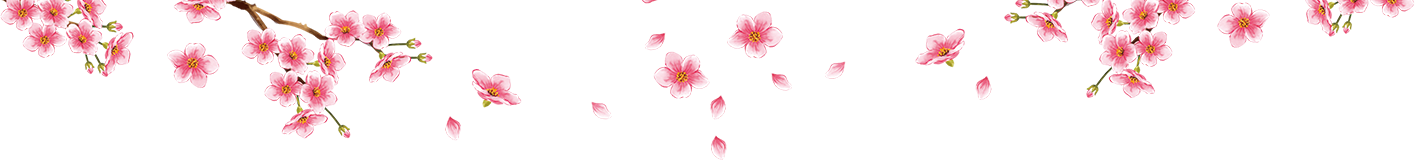 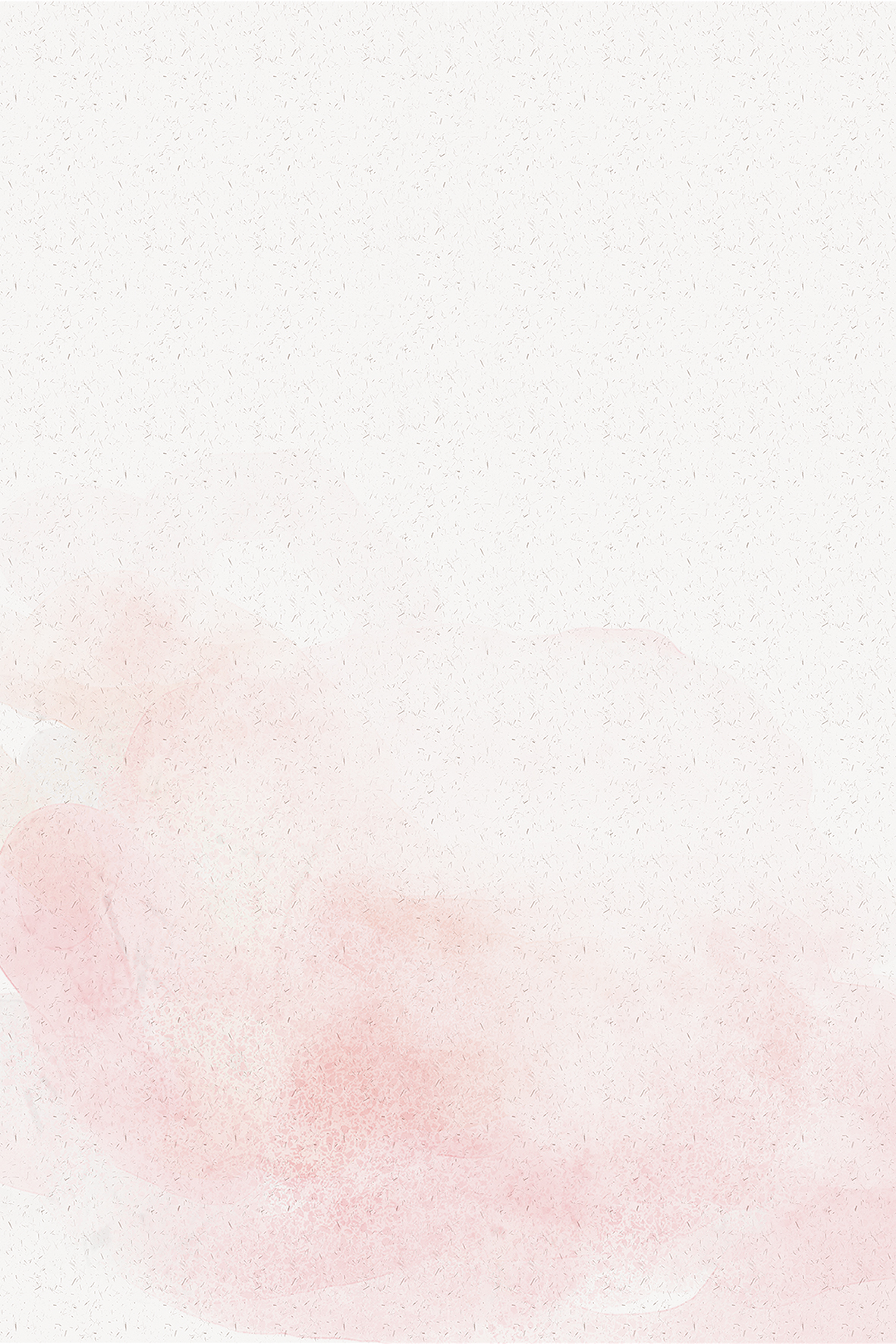 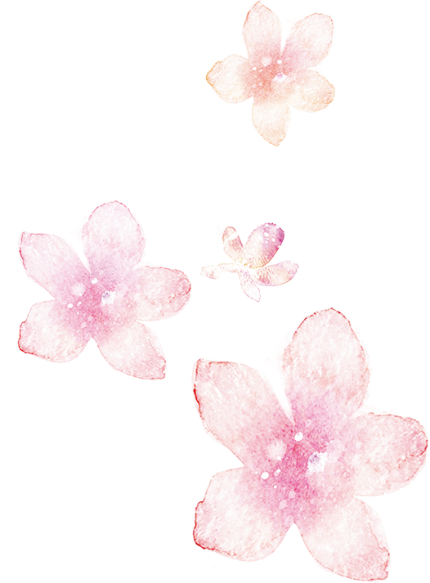 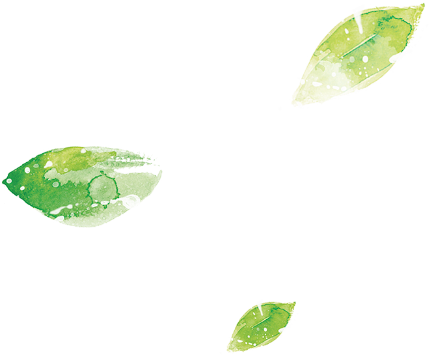 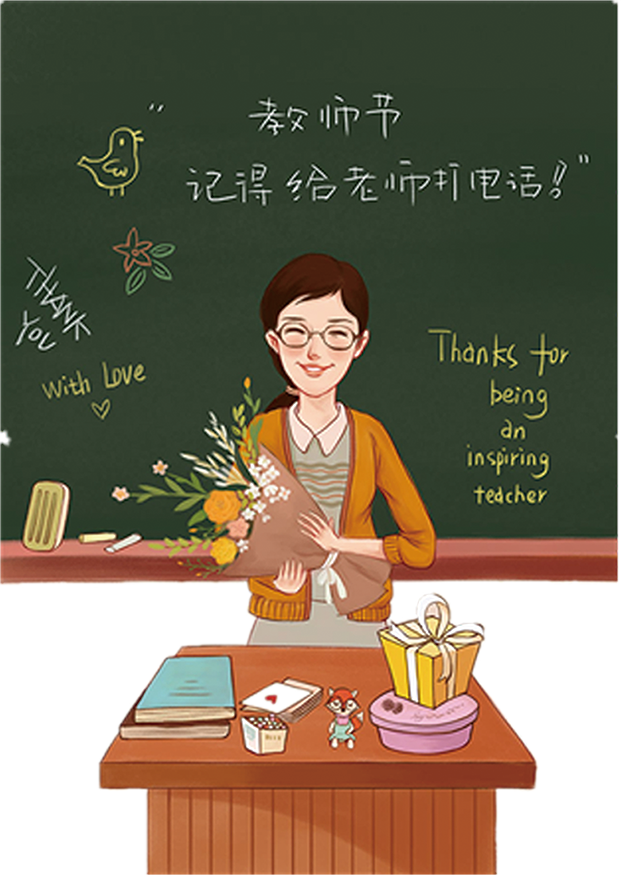 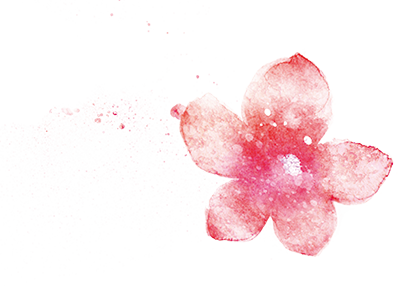 Chào các con!
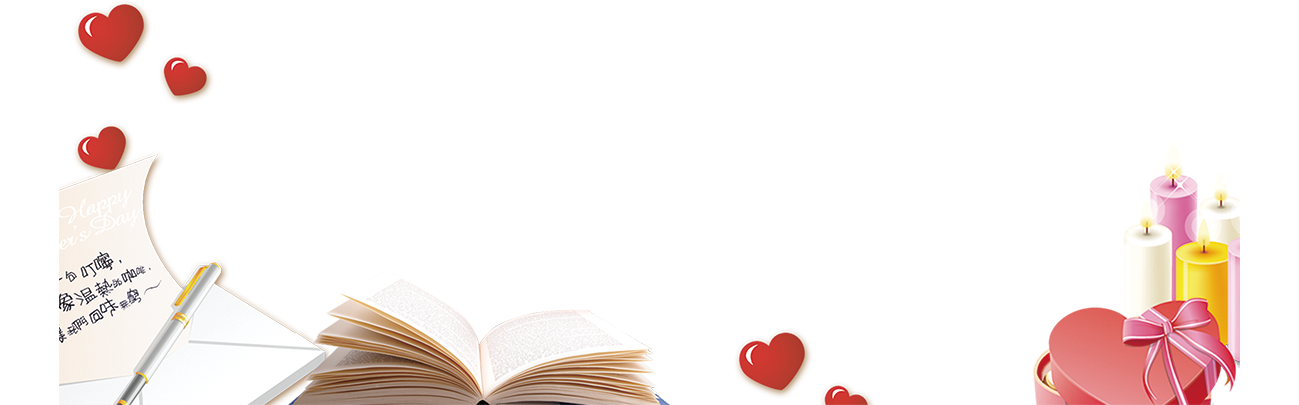